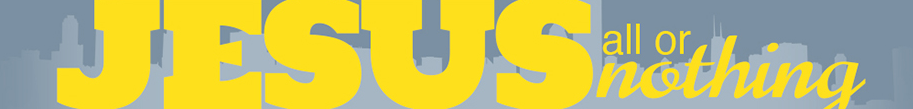 Lake Union Conference
Ministry Name
[Ministry Founder(s)]
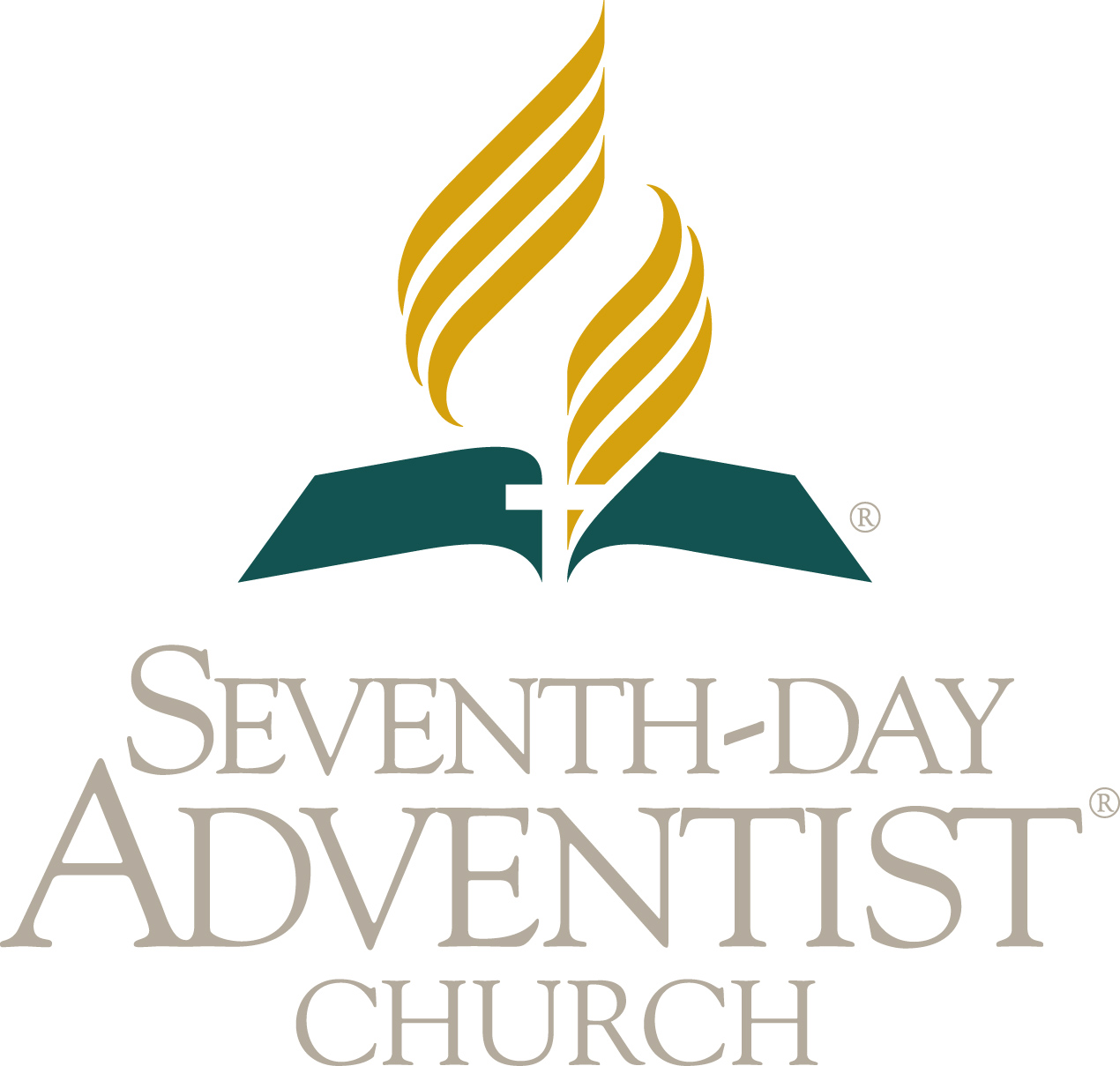 What Attracts Youth People?
Young people are attracted to churches that engage them with three essential things:

A sense of belonging

A sense of meaning

Opportunity to develop competence
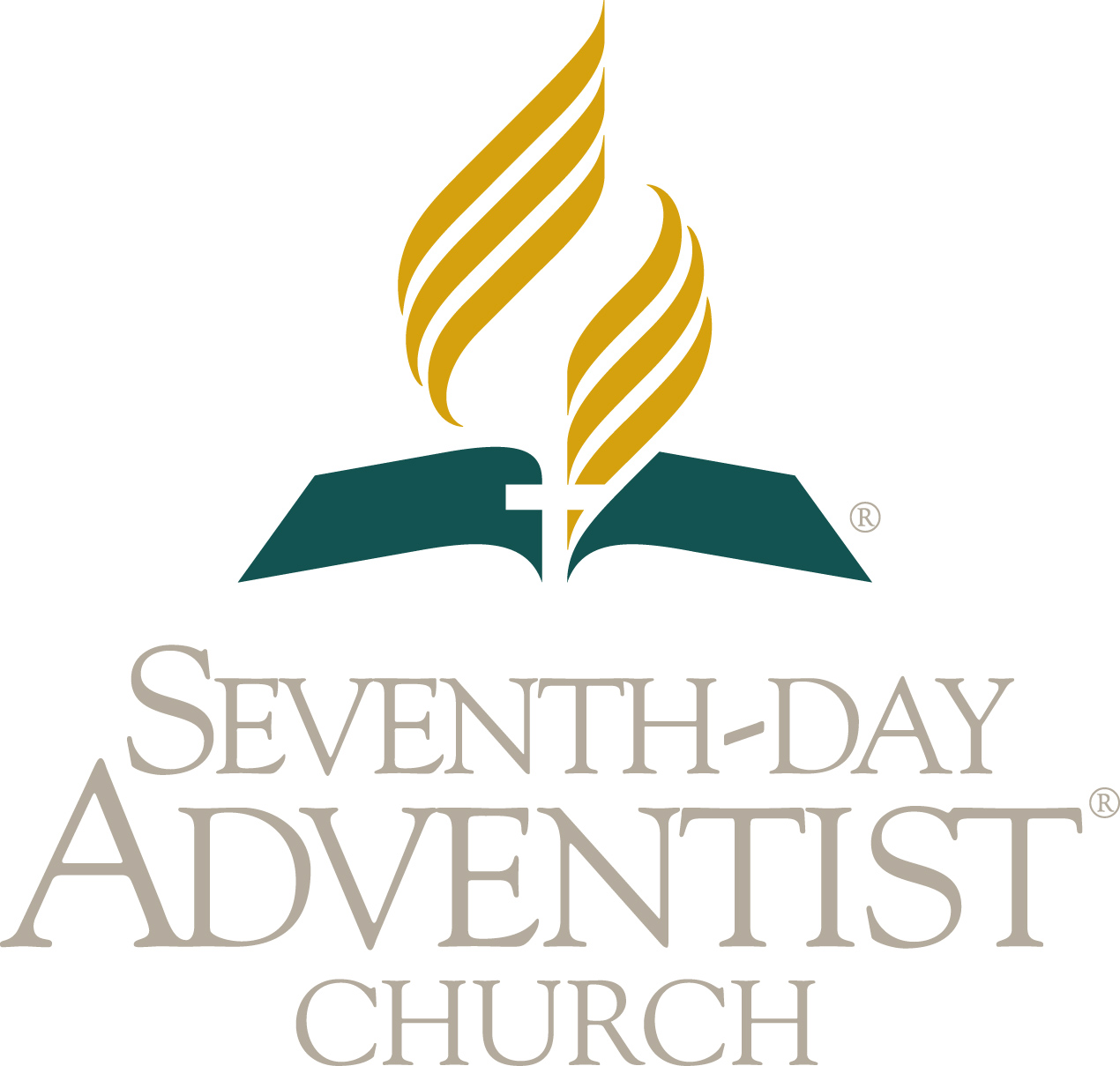 Assessment
What is currently happening with ministry at our church?
[……..]

What resources are available?
[……..]

What is the need our ministry is addressing?
[……..]
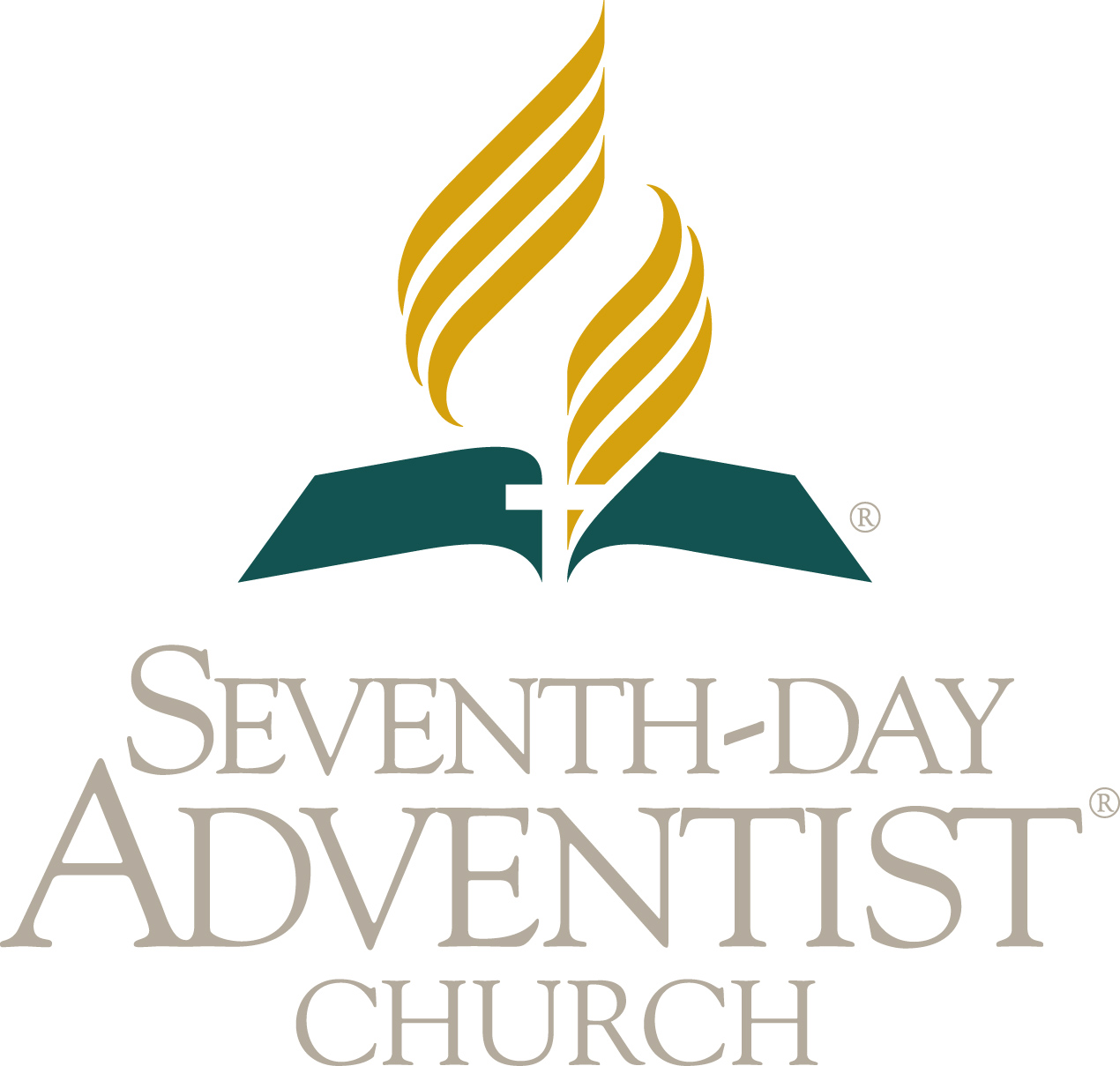 Goals
What are the goals of this ministry?

[…………]

[…………]

[…………]

[…………]
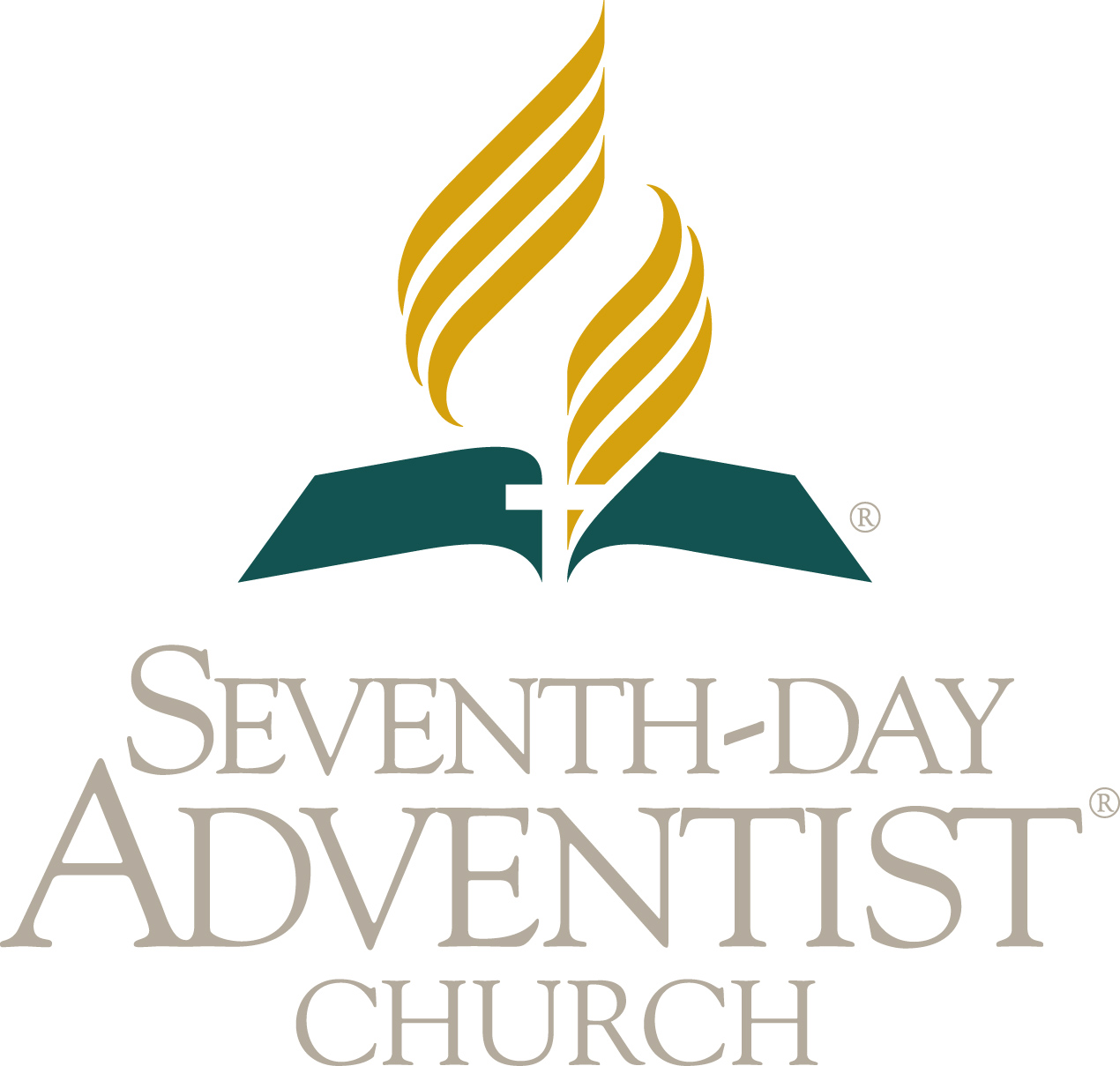 Funding
Projected Cost of Ministry

Funding from:
Ministry - 
Lake Union Conference - 
Church
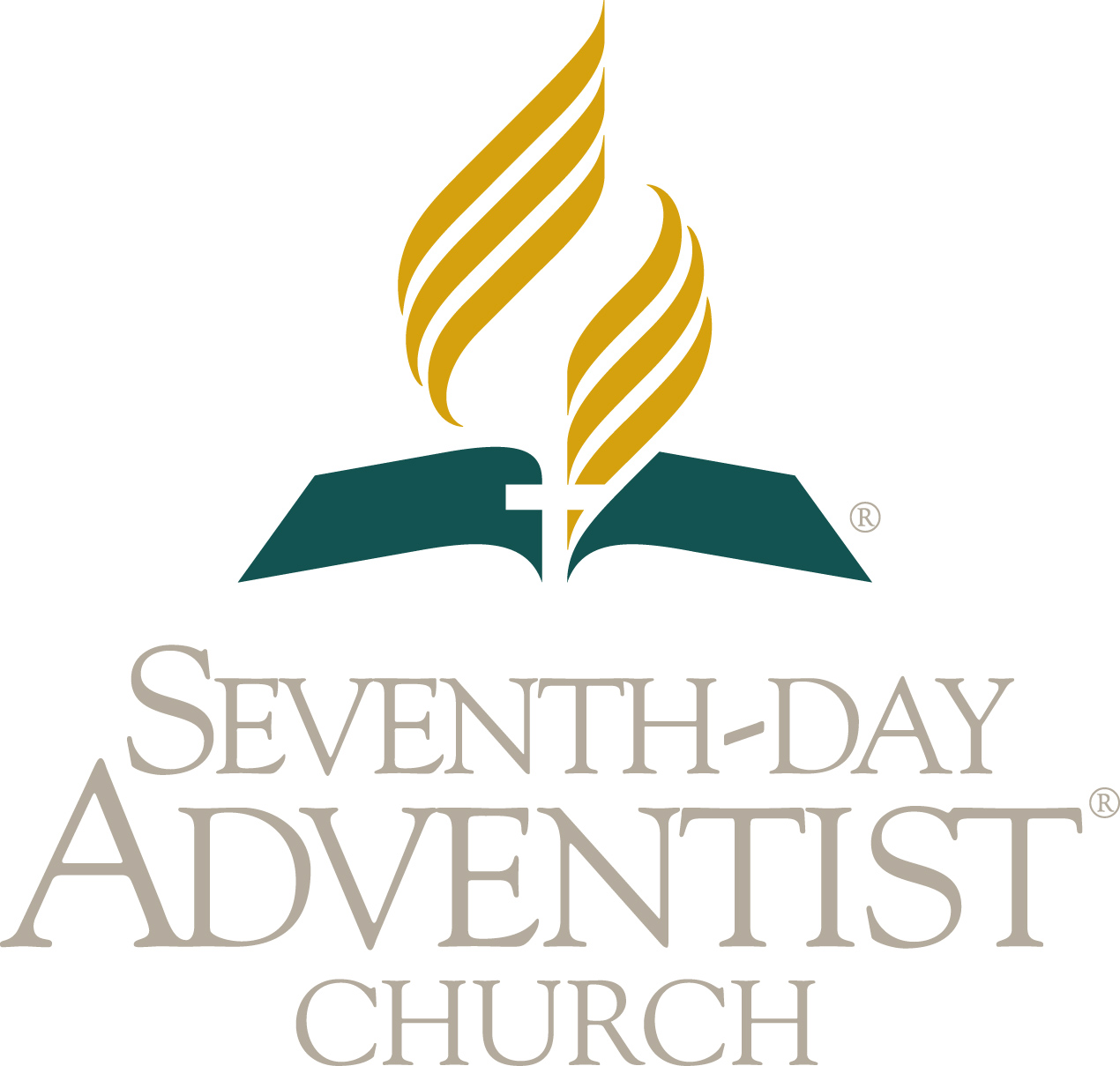 Planning Implementation
Steps we need to take to get things started.
[…….]
[…….]
[…….]
[…….]
[…….]
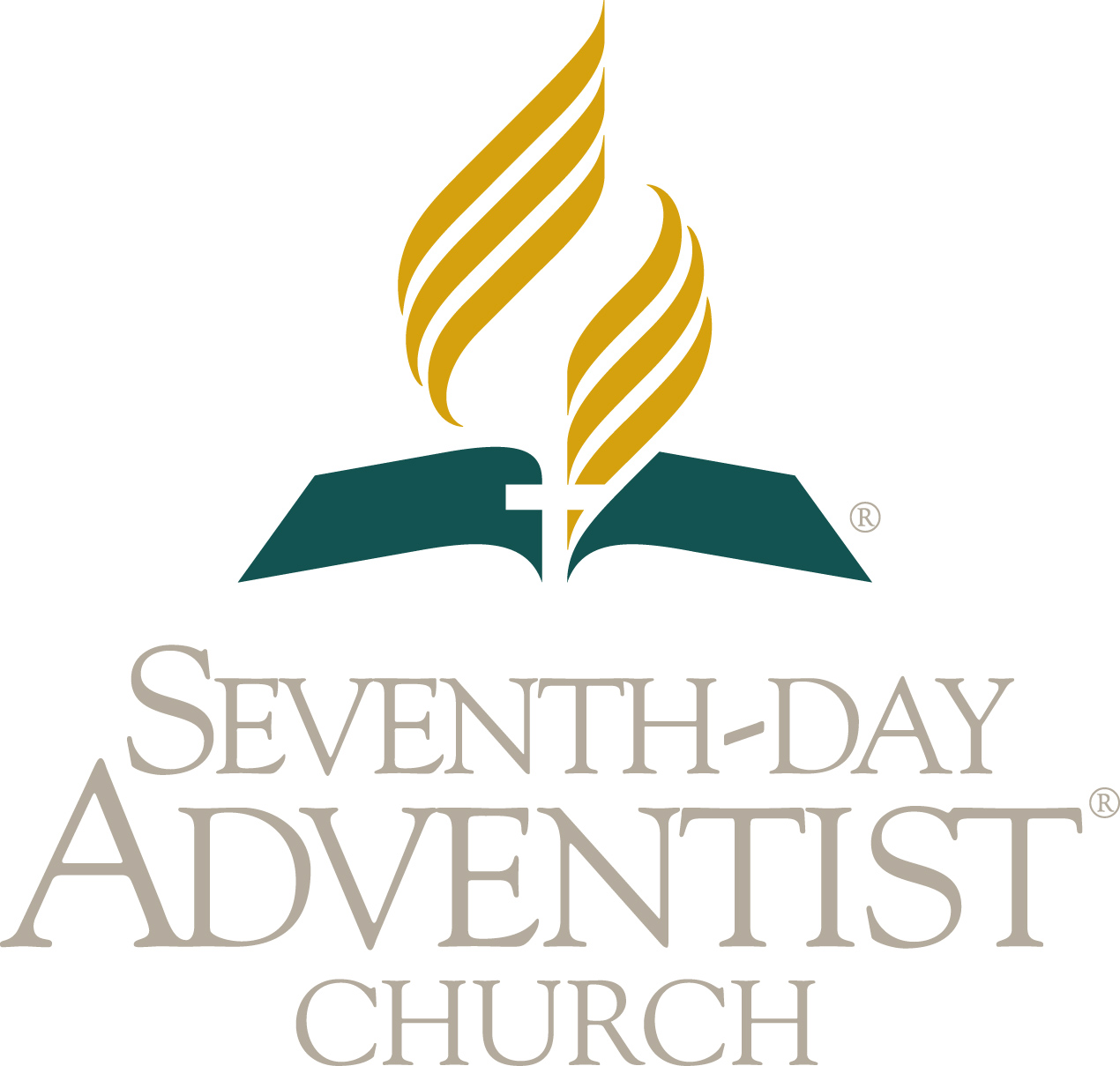 Motion
[Type out the motion that you would like the board to vote on]
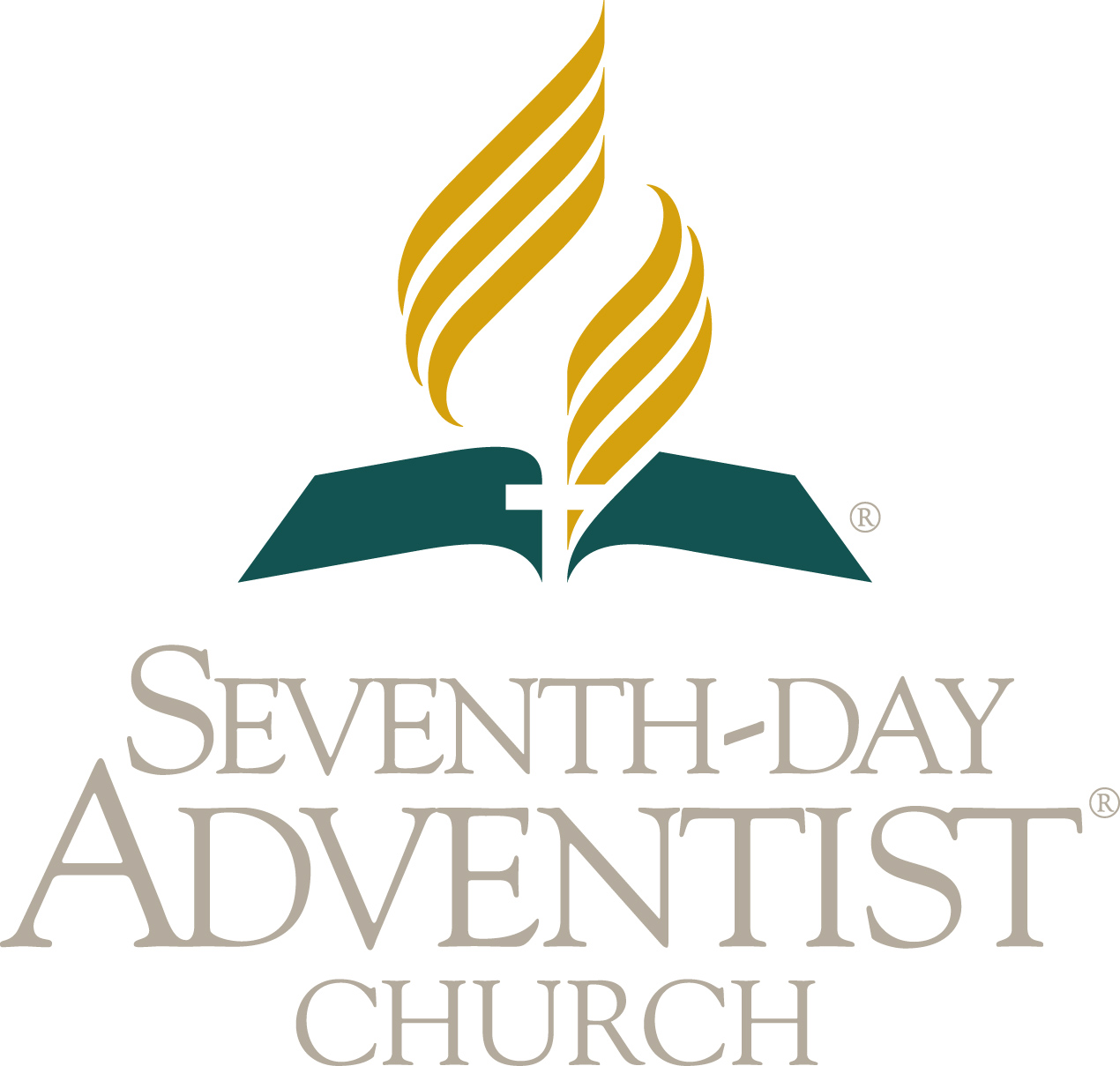 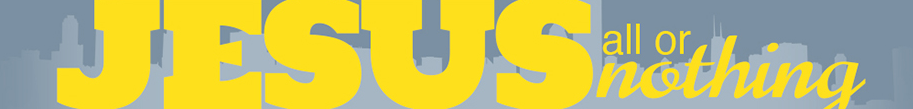 Thank You For Your Time



Lake Union Conference 
Youth Evangelism Congress 2013
Center for Youth Evangelism
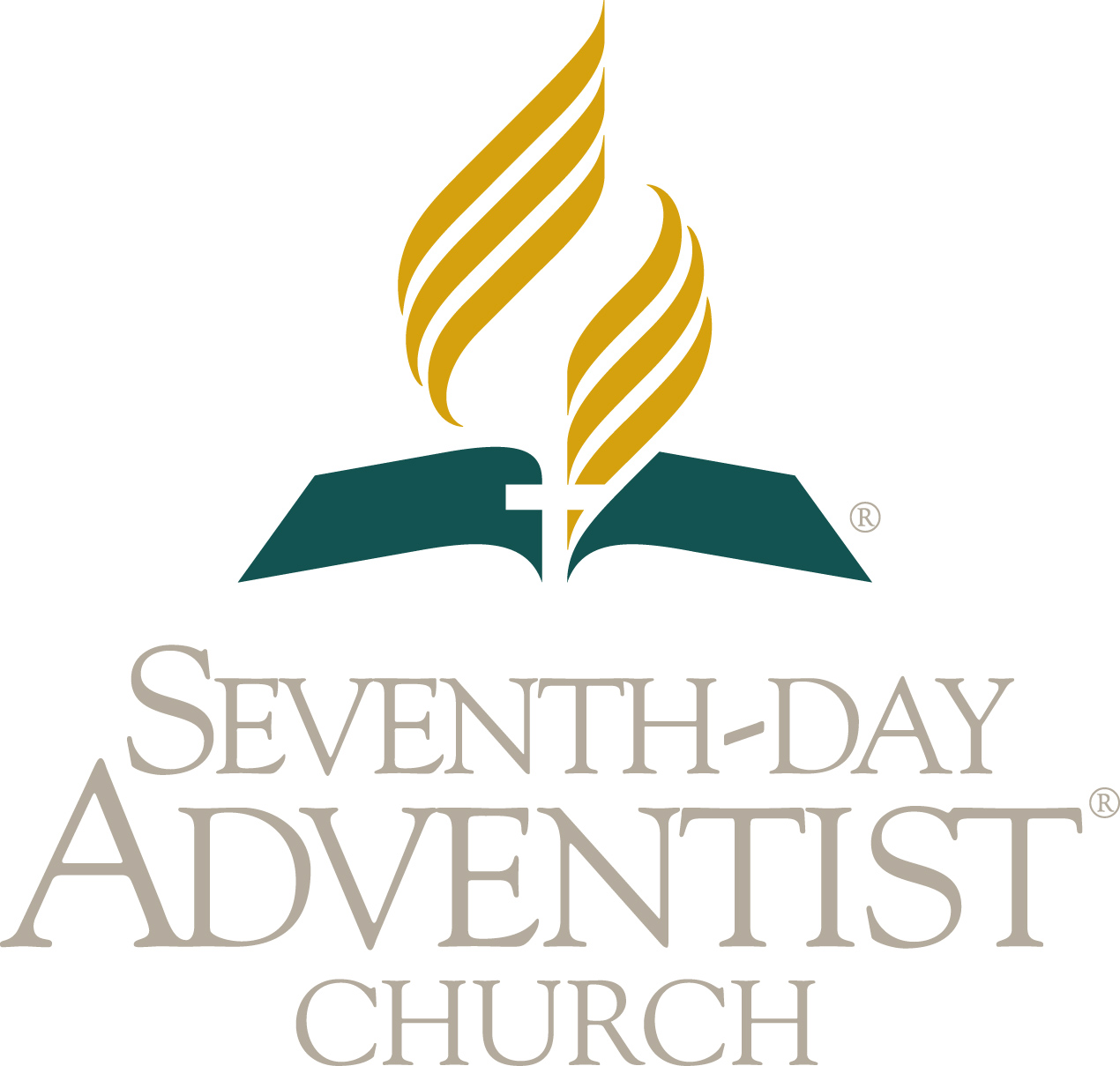